Machine Tool & Machining
Prepared By:
Hafiz Muhammad Nadeem Sharif
B.Sc, M.Sc Mechanical U Waterloo Canada
Lecturer MED, U.E.T Lahore
Copy right reserved
Lathe Machine:
A lathe is a machine tool which spins a block of material to perform various operations such as cutting, Turning, Facing, Threading, sanding, knurling, drilling, or deformation such as metal spinning with tools that are applied to the work piece to create an object which has symmetry about an axis of rotation
Lathe Machine:
The term Centre Lathe is derived from the fact that in its operation the lathe holds a piece of material between two rigid supports called centres, or by some other device such as a chuck or faceplate which revolves about the centre line of the lathe.
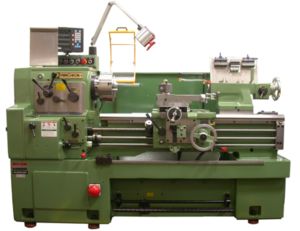 Center lathe
Lathe Machine
LATHE
Major categories of lathes
Woodworking lathes
Metalworking lathes or universal Engine Lathes
Glassworking lathes
Metal spinning lathes
Ornamental turning lathes
Rotary lathes
Turret Lathe
Lathe Operation
FACING
TURNING
Lathe Operation
TAPER TURNING
PARTING OFF/ UNDER CUTTING
Radius Turning Attachment
Drilling on a Lathe
Metal Working Lathe / Metal Lathe:
Metal lathe or metalworking lathe are generic terms for any of a large class of lathes designed for precisely machining relatively hard materials.
They were originally designed to machine metals
Working of Metal Lathes:
In a metalworking lathe, metal is removed from the workpiece using a hardened cutting tool, which is usually fixed to a solid moveable mounting called the "toolpost", which is then moved against the workpiece using handwheels and/or computer controlled motors
Some lathes may be operated under control of a computer for mass production of parts 
Metalworking lathes are commonly provided with a variable ratio gear train to drive the main leadscrew. 
This enables different pitches of threads to be cut. 
Some older gear trains are changed manually by using interchangeable gears with various numbers of teeth, while more modern or elaborate lathes have a quick change box to provide commonly used ratios by the operation of a lever.
Components of Metal Lathe:
A metal lathe consists of, at the least, a headstock, bed, carriage and tailstock. The better machines are solidly constructed with broad bearing surfaces (slides or ways) for stability and manufactured with great precision.
This helps to ensure that the components manufactured on the machines can meet the required tolerances and repeatability.
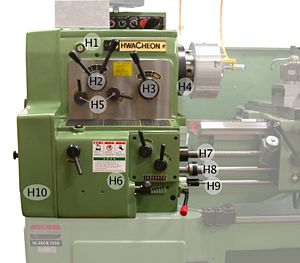 Headstock with legend, numbers and text within the description refer to those in the image
Headstock
The headstock (H1) houses the main spindle (H4), speed change mechanism (H2,H3), and change gears (H10). The headstock is required to be made as robust as possible due to the cutting forces involved,
Spindle:
The main spindle is generally hollow to allow long bars to extend through to the work area; this reduces preparation and waste of material. The spindle then runs in precision bearings and is fitted with some means of attaching work holding devices such as chucks or faceplates. This end of the spindle will also have an included taper, usually morse to allow the insertion of tapers and centers.
Electric Motor and Gear Box
On older machines the spindle was directly driven by a flat belt pulley with the lower speeds available by manipulating the bull gear,
Later machines use a gear box driven by a dedicated electric motor.
The fully geared head allows the speed selection to be done entirely through the gearbox
Bed
The bed is a robust base that connects to the headstock and permits the carriage and tailstock to be aligned parallel with the axis of the spindle. This is facilitated by hardened and ground ways which restrain the carriage and tailstock in a set track.
The carriage travels by means of a rack and pinion system, leadscrew of accurate pitch, or feedscrew.
Feed and lead screws
The feedscrew (H8) is a long driveshaft that allows a series of gears to drive the carriage mechanisms. These gears are located in the apron of the carriage. Both the feedscrew and leadscrew (H9) are driven by either the change gears or an intermediate gearbox known as a quick change gearbox (H6) or Norton gearbox. These intermediate gears allow the correct ratio and direction to be set for cutting threads or worm gears.
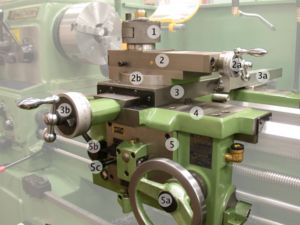 Carriage with legend, numbers and text within the description refer to those in the image
Carriage
In its simplest form the carriage holds the tool bit and moves it longitudinally (turning) or perpendicularly (facing) under the control of the operator. The operator moves the carriage manually via the handwheel (5a) or automatically by engaging the feedscrew with the carriage feed mechanism (5c).
Cross-slide
The cross-slide stands atop the carriage and has a leadscrew that travels perpendicular to the main spindle axis, this permit facing operations to be performed.
This leadscrew can be engaged with the feedscrew (mentioned previously) to provide automated movement to the cross-slide; only one direction can be engaged at a time as an interlock mechanism will shut out the second gear train.
Compound rest
The compound rest (or top slide) is the part of the machine where the tool post is mounted. It provides a smaller amount of movement along its axis via another leadscrew. The compound rest axis can be adjusted independently of the carriage or cross-slide. It is utilized when turning tapers, when screwcutting or to obtain finer feeds than the leadscrew normally permits.
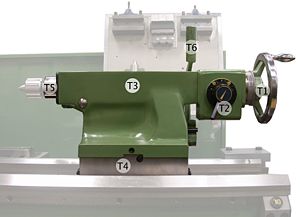 Tailstock with legend, numbers and text within the description refer to those in the image
Tailstock
The tailstock is a toolholder directly mounted on the spindle axis, opposite the headstock
Lathe videos
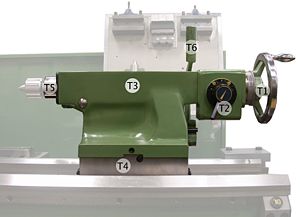 Tailstock with legend, numbers and text within the description refer to those in the image
Tailstock
The spindle (T5) does not rotate but does travel longitudinally under the action of a leadscrew and handwheel (T1). The spindle includes a taper to hold drill bits, centers and other tooling. The tailstock can be positioned along the bed and clamped (T6) in position as required. There is also provision to offset the tailstock (T4) from the spindles axis, this is useful for turning small tapers.
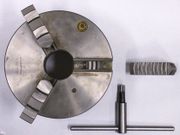 Self centering three-jaw chuck and key
CHUCKS
Three-jaw chuck:
A three-jaw chuck is a rotating clamp which uses three dogs or 'jaws', usually interconnected via a scroll gear (scroll plate), to hold onto a tool or work piece. Three-jaw chucks are usually self-centering (as a result of the jaws' meshing with the scroll plate) and are best suited to grip circular or hexagonal cross sections when very fast, reasonably accurate centering is desired
Work holding device videos
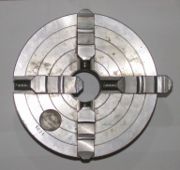 Independent four-jaw chuck
Four-jaw chuck:
A four-jaw chuck is similar to a three-jaw chuck, but with four jaws, each of which can be moved independently. This makes them ideal for (a) gripping non-circular cross sections and (b) gripping circular cross sections with extreme precision. The non-self-centering action of the independent jaws makes centering highly controllable (for an experienced user), but at the expense of speed and ease. Four-jaw chucks are almost never used for tool holding.
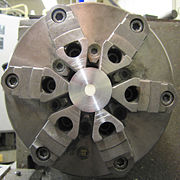 Chuck with six jaws
Multi-jaw chuck:
Chuck with six jaws
For special purposes, and also the holding of fragile materials, chucks are available with six or eight jaws. These are invariably of the self-centering design, and are built to very high standards of accuracy.
Two jaw chucks are available and can be used with soft jaws (typically an aluminum alloy) that can be machined to conform to a particular workpiece
Types of metal lathes
Center lathe / engine lathe / bench lathe
The terms center lathe, engine lathe, and bench lathe all refer to a basic type of lathe that may be considered class of metalworking lathe most often used by the general machinist. 
The name bench lathe implies a version of this class small enough to be mounted on a workbench (but still full-featured, and larger than mini-lathes or micro-lathes).
Toolroom lathe
A toolroom lathe is a lathe optimized for toolroom work. It is essentially just a top-of-the-line center lathe, with all of the best optional features that may be omitted from less expensive models, such as a collet closer, taper attachment, and others
Turret lathe and capstan lathe
Turret lathes and capstan lathes
In a turret lathe, a longitudinally feed able hexagon turret replaces the tailstock.
The turret, on which six tools can be mounted, can be rotated about a vertical axis to bring each tool into operating position, and the entire unit can be moved longitudinally, either annually or by power, to provide feed for the tools
Turret lathe and capstan lathe
The square turret on the cross slide can be rotated manually about a vertical axis to bring each of the four tools into operating position.
On most machines, the turret can be moved transversely, either manually or by power, by means of the cross slide, and longitudinally through power or manual operation of the carriage. In most cased, a fixed tool holder also is added to the back end of the cross slide; this often carries a parting tool.
Turret lathe and capstan lathe
Advantages of a Turret Lathe
Setup time is reduced.
The production time is less.
The production rate increases.
It is used for mass production.
It does not require high skilled labour
Types of turret lathes
There are many variants of the turret lathe. They can be most generally classified by size (small, medium, or large); method of control (manual, automated mechanically, or automated via computer [NC, CNC]); and orientation (horizontal or vertical).
Types of turret lathes
The archetypical turret lathe: horizontal, manual
The archetypical turret lathe, and the first in order of historical appearance, is the horizontal-bed, manual turret lathe. 
Semi-automatic turret lathes
Sometimes machines similar to those above but with power feeds and automatic turret-indexing at the end of the return stroke are called semi-automatic turret lathes.
Automatic turret lathes (mechanically automated)
During the 1870s through 1890s, the automatic turret lathe was developed and disseminated. These machines can execute many part-cutting cycles without human intervention. Thus the duties of the operator (which were already greatly reduced by the manual turret lathe) were even further reduced, and productivity increased. These machines use cams to automate the sliding and indexing of the turret and the opening and closing of the chuck.
CNC lathes and second-operation lathes
Today, most CNC lathes have turrets, and so could logically be called turret lathes, but the terminology is usually not used that way. 
Horizontal CNC lathes, with or without turrets, are generally called CNC lathes or CNC turning centers or turning centers, and the term turret lathe by itself is still usually understood in context to refer to horizontal, manual turret lathes. The changed role in the production process that such machines now play is reflected in another name for them, which is second-operation lathe.
Vertical turret lathes
The term vertical turret lathe (VTL) is applied to machines wherein the same essential design of the horizontal version is upended, which allows the headstock to sit on the floor and the faceplate to become a horizontal rotating table
This is useful for the handling of very large, heavy, short workpieces.
Vertical lathes in general are also called vertical boring mills or often simply boring mills; therefore a vertical turret lathe is a vertical boring mill equipped with a turret.
Today's CNC versions are called CNC VTLs.
Gang-tool lathe
A gang-tool lathe is one that has a row of tools set up on its cross-slide, which is long and flat and is similar to a milling machine table.
The idea is essentially the same as with turret lathes to set up multiple tools and then easily index between them for each part-cutting cycle.
Instead of being rotary like a turret, the indexable tool group is linear.
Multispindle lathe
Multispindle lathes have more than one spindle and automated control (whether via cams or CNC).
They are production machines specializing in high-volume production.
The smaller types are usually called screw machines, while the larger variants are usually called automatic chucking machines, automatic chuckers, or simply chuckers.
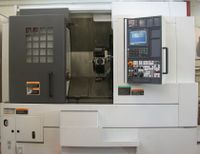 CNC Lathe
CNC lathe / CNC turning center
CNC lathes are rapidly replacing the older production lathes (multispindle, etc) due to their ease of setting and operationThe part may be designed by the Computer-aided manufacturing (CAM) process  The machine is controlled electronically via a computer menu style interface
Combination lathe / 3-in-1 machine
A combination lathe, often known as a 3-in-1 machine, introduces drilling or milling operations into the design of the lathe.
The 3-in-1 name comes from the idea of having a lathe, milling machine, and drill press all in one affordable machine tool.
Mechanical Properties
Cutting Speed/Surface Velocity:
Cutting speed is defined as the speed at which the work moves with respect to the tool (usually measured in feet per minute).
Feed:
Feed rate is defined as the distance the tool travels during one revolution of the part.
Depth of Cut:
The depth of cut is defined as the distance the tool is plunged into the surface.
Turning operation
Basic Metal Cutting Theory
The usual conception of cutting suggests clearing the substance apart with a thin knife or wedge.
When metal is cut the action is rather different and although the tool will always be wedge shaped in the cutting area and the cutting edge should always be sharp the wedge angle will be far too great for it to be considered knife shaped. Consequently a shearing action takes place when the work moves against the tool.
Mechanical Properties
Cutting speed and feed determines the surface finish, power requirements, and material removal rate. The primary factor in choosing feed and speed is the material to be cut. However, one should also consider material of the tool, rigidity of the work piece, size and condition of the lathe, and depth of cut.
METAL REMOVAL RATE
METAL REMOVAL RATE
For turning, MRR values range from 0.1 to 600 in3 per minute.
Most processes have MRR’s that can be expressed as the volume of metal removed divided by the time needed to remove it:MRR = (volume of cut)/(cutting time)
MRR can be used to estimate the power required to sustain the cutting operation.
For most Aluminum alloys, on a roughing cut (.010 to .020 inches depth of cut) run at 600 fpm.
On a finishing cut (.002 to .010 depth of cut) run at 1000 fpm
METAL REMOVAL RATE
With turning, the cutting time can be expressed as the following:

The allowance is an estimation factor which is added to the L term to allow for the tool to enter and exit the cut.
LATHE RELATED OPERATIONS
Boring. Boring always involves the enlarging of an existing hole, which may have been made by a drill or may be the result of a core in a casting.
An equally important, and concurrent, purpose of boring may be to make the hole concentric with the axis of rotation of the workpiece
Facing.
Facing is the producing of a flat surface as the result of a tool's being fed across the end of the rotating workpiece
Parting.
Parting is the operation by which one section of a work piece is severed from the remainder by means of a cutoff tool
Threading.
Lathe provided the first method for cutting threads by machines. Although most threads are now produced by other methods, lathes still provide the most versatile and fundamentally simple method
CUTTING TOOLS FOR LATHES
Cutting Tool Terminology
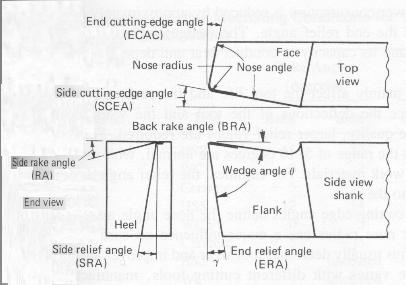 Tool Geometry
For cutting tools, geometry depends mainly on the properties of the tool material and the work material.

 The standard terminology is shown in the following figure. For single point tools, the most important angles are the rake angles and the end and side relief angles
TOOL GEOMETERY
Main Features of a Single Point Cutting Tool
RAKE ANGLE
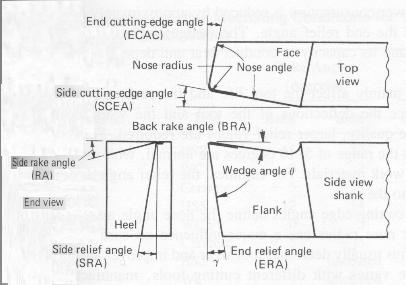 Rake angle is the angle between the top face of the tool and the normal to the work surface at the cutting edge 
A large rake angle will improve cutting action, but would lead to early tool failure, since the tool wedge angle is relatively weak
Typical value for top rake angle
The Top Rake Angle of Aluminum is 40°
RAKE ANGLE
The back rake angle affects the ability of the tool to shear the work material and form the chip. It can be positive, negative or neutral 
Positive rake angles reduce the cutting forces resulting in smaller deflections of the work piece, tool holder, and machine.
If the back rake angle is too large, the strength of the tool is reduced as well as its capacity to conduct heat.
In machining hard work materials, the back rake angle must be small, even negative for carbide and diamond tools.
The higher the hardness, the smaller the back rake angle.
For high-speed steels, back rake angle is normally chosen in the positive range
Clearance Angle
Clearance angle is the angle between the flank or front face of the tool and a tangent to the work surface originating at the cutting edge.
All cutting tools must have clearance to allow cutting to take place.
Clearance should be kept to a minimum, as excessive clearance angle will not improve cutting efficiency and will merely weaken the tool.
Typical value for front clearance angle is 6° in external turning
Cutting tool videos
Tool Holders
It is essential, that the cutting tool be supported in a strong, rigid manner to minimize deflection and possible vibration. Consequently, lathe tools are supported in various types of heavy, forged steel tool holders, as shown in the figure.
Tool Holders
Tool Holders
The tool bit should be clamped in the tool holder with minimum overhang. Otherwise, tool chatter and a poor surface finish may result. In the use of carbide, ceramic, or coated carbides for mass production work, throwaway inserts are used; these can be purchased in great variety of shapes, geometrics (nose radius, tool angle, and groove geometry), and sizes
Materials
Steels
Originally, all tool bits were made of high carbon tool steels with the appropriate hardening and tempering. Since the introductions of high-speed steel (HSS) (early years of the 20th century), sintered carbide (1930s), and ceramic cutters, those materials have gradually replaced the earlier kinds of tool steel in almost all cutting applications. Most tool bits today are either HSS or carbide.
Materials
Carbides and ceramics
Carbide, ceramics (such as cubic boron nitride), and diamond, having higher hardness than HSS, all allow faster material removal than HSS in most cases. Because these materials are expensive and difficult to work with, typically the body of the cutting tool is made of steel, and a small cutting edge made of the harder material is attached. The cutting edge is usually either screwed on (in this case it is called an insert), or brazed on to a steel shank (this is usually only done for carbide).
Materials
Inserts
Almost all high-performance cutting tools use indexable inserts. There are several reasons for this. First of all, at the very high cutting speeds and feeds supported by these materials, the cutting tip can reach temperatures high enough to melt the brazing material holding it to the shank. Economics are also important; inserts are made symmetrically so that when the first cutting edge is dull they can be rotated, presenting a fresh cutting edge. Some inserts are even made so that they can be flipped over, giving as many as 16 cutting edges per insert. There are many types of inserts: some for roughing, some for finishing.
Inserts
Brief overview of Cutting Tool Materials
Cutting Tool Properties:
The cutting tool should have the following charaqcteristics.
High hardness
High hardness temperature ,hot hardness
Resistance to abrasion, wear, chipping of the cutting edge.
High toughness(impact strength)
Strength to resist bulk deformation
Cutting Tool Properties:
Good chemical stability
Adequate thermal properties
High elastic modulus(stiffness)
Consistent tool life
Correct geometry and surface finish
References:
Websites:
www.mit.org/opencourseware

www.wikipedia.com
www.realtekaustralia.com/cnclathes.htm
www.cnc-connect.com/vized.html
http://ocw.mit.edu
Books:
E.P.Degarmo, Materials and Processes in Manufacturing
Steve F. Karar, Technology of Machine Tools